Державний університет "Житомирська політехніка"
Лекція 3
Морозов А.В., morozov@ztu.edu.ua
7. Найпростіший HTML-документ
<!DOCTYPE html><html lang="en"><head>    <meta charset="UTF-8" />    <title>Заголовок документа</title></head><body>  … контент …</body></html>
8. Теги форматування тексту
8.1. Теги блокового рівня
<h1>Заголовок 1-ого рівня</h1>
…<h6>Заголовок 6-ого рівня</h6><p>Абзац тексту</p><blockquote>Довга цитата</blockquote><hr /><div>Блок контенту</div><address>Інформація про автора</address><pre>Текст зі     збереженням пробілів і ентерів</pre>
Для тегів <p>, <h1>, <h2>, …, <h6> за допомогою параметра align можна встановлювати вирівнювання тексту. Параметр align може приймати такі значення:
left – вирівнювання за лівою стороною;
center – вирівнювання по центру;
right – вирівнювання по провій стороні;
justify – вирівнювання по ширині (по левій і правій стороні одночасно).
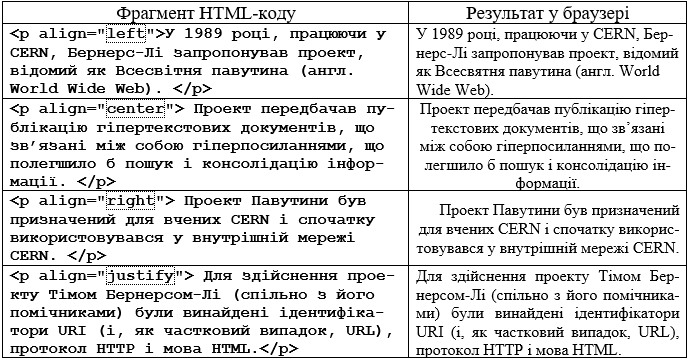 8. Теги форматування тексту
8.2. Теги текстового рівня
8.2.1. Теги логічного форматування
8.2.1. Логічного форматування
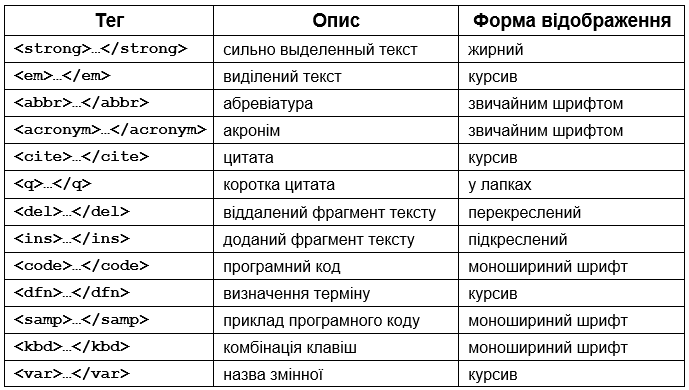 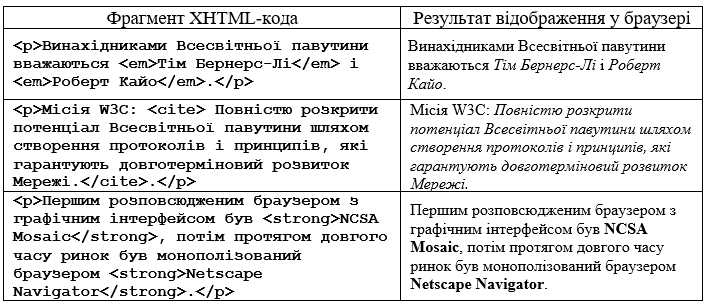 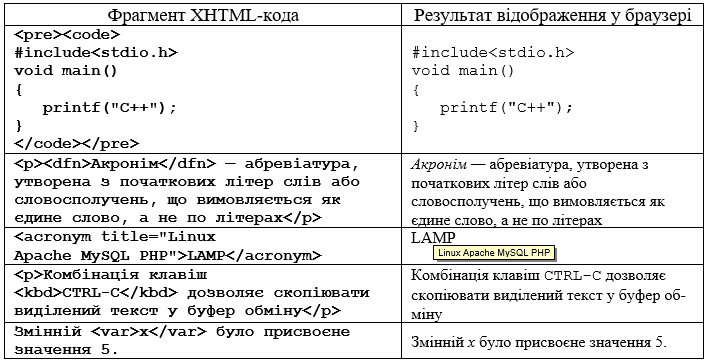 8. Теги форматування тексту
8.2. Теги текстового рівня
8.2.2. Теги фізичного форматування
8.2.2. Теги фізичного форматування
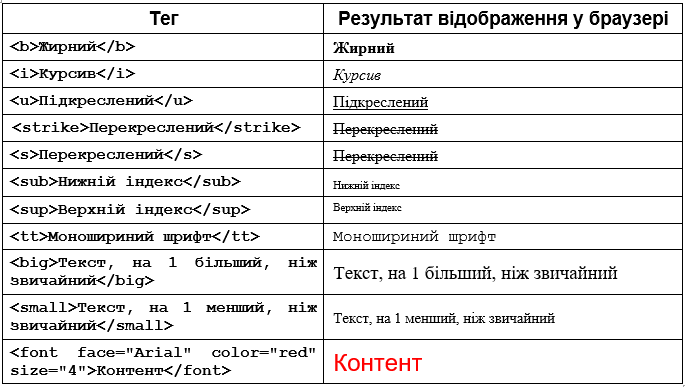 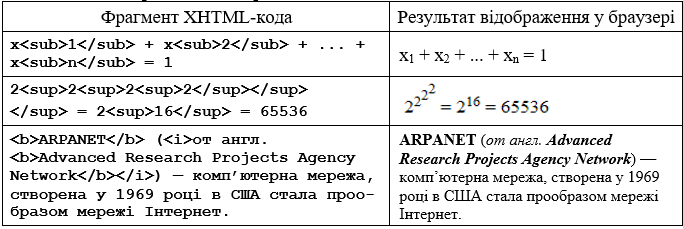